Результаты исследования по актуализации перечня профессий рабочих и специалистов среднего звена, востребованных на рынке труда (в области чрезвычайных ситуаций)Область профессиональной деятельности «Обеспечение безопасности»
6 июня 2019 г.
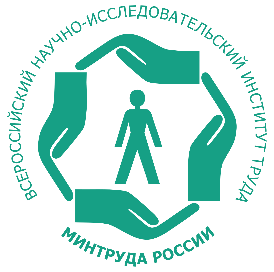 Опрос организаций по уточнению перечня профессий рабочих и специалистов среднего звена, востребованных на рынке труда
Цель опроса:
 – уточнение перечня востребованных профессий рабочих и специалистов среднего звена, содержащихся в Справочнике профессий, и востребованного уровня квалификаций по этим профессиям (по категориям «высокий», «средний», «низкий»)

Востребованные на предприятии (организации) профессии рабочих/специалистов среднего звена, в которых в настоящее время у предприятия есть потребность: 
массовая потребность в работниках определенных профессий; 
потребность в работниках, играющих ключевую роль в обеспечении технологических процессов, бизнес-процессов и др. направлений деятельности, но не обязательно имеющая массовый характер; 
потребность в работниках, необходимых для обеспечения деятельности предприятия, которые не играют ключевую роль, и потребность не имеет массового характера. 

Востребованные на рынке труда профессии рабочих/специалистов среднего звена - все профессии рабочих/специалистов среднего звена, в которых есть потребность, включая как массовые профессии, так редкие. 

Определяются в соответствии с перечнем профессий ГИР «Справочник профессий».

Новые профессии, квалификации – их возникновение связано с появлением принципиально новых технологий, производственных (бизнес) процессов. Совершенно новые квалификации могут возникать как в рамках новых, так и уже существующих профессий.
Количество организаций, 
принявших участие в опросе  - 26 900
Первичный перечень профессий (специальностей), количество
43 337
48 %
5 %
Общее количество заявленных профессий как востребованных
7 %
32 964
Количество профессий после обработки
1 075
40 %
Количество субъектов Российской 
Федерации, принявших участие в опросе
85
Результаты опроса организаций
Параметры анализа профессий
Для каждой профессии из перечня определялись:
аналог профессии в Справочнике;
наличие профессионального стандарта;
наличие квалификаций в Реестре независимой оценки квалификаций;
отнесение к одной или нескольким областям профессиональной деятельности;
необходимое образование;
количество вакансий.
Рейтинг профессий (частота упоминания респондентами) – ТОП 20
Профессии, не входящие в Справочник профессий (http://spravochnik.rosmintrud.ru)
Профессии Справочника профессий (ОПД «Обеспечение безопасности» )
Профессии, выделенные в качестве востребованных (связанные с ЧС)
Постановление Правительства РФ от 18.05.2017  № 590 «О формировании, ведении и об актуализации государственного информационного ресурса «Справочник профессий»
Росстат
Министерства и ведомства
Минобрнауки России
Информация о численности и начисленной заработной плате работников организаций, а также о численности работников организаций и потребности в рабочей силе по профессиональным группам
Информация об утвержденных фгос, приказах об утверждении (изменении) перечней профессий, специальностей и направлений подготовки с указанием квалификации, присваиваемой по соответствующим профессиям, специальностям и направлениям подготовки
Информация о востребованных на рынке труда, перспективных и новых профессиях с учетом развития секторов экономики
Советы по профессиональным квалификациям, работодатели, профсоюзы, проф.сообщества, НАРК, АСИ, АНО «Цифровая экономика», Союз «Ворлдскиллс Россия», образовательные и научные организации, федеральные органы исполнительности власти, органы исполнительной власти субъектов Российской Федерации, другие заинтересованные участники
Участие в ежегодных опросах и экспертных обсуждениях
 (с использованием платформы http://opros.rosmintrud.ru)
Задачи дальнейшего исследования
При участии экспертов совета по профессиональным квалификациям:
выявление тенденции и перспективы развития сферы чрезвычайных ситуаций;
уточнение востребованности профессий (не входящих в Справочник профессий и не отмеченных респондентами);
уточнение требований к образованию по профессиям (по отдельным профессиям);
определение  корректности и уточнение в ряде случаев наименований профессий; 
определение дополнительных профессий рабочих и специалистов среднего звена (для включения в Справочник);
определение потребности в актуализации и разработке новых профессиональных стандартов (предложения на 2020 год – до 30 июля).